Division Circuits
Shmuel Wimer
Bar Ilan University, Engineering Faculty
Technion, EE Faculty
Jan 2013
1
Sequential Division
Like sequential multiplication of k-bit operands, yielding a 2k-bit product, the division of 2k-bit dividend by k-bit divisor can be realized in k cycles of shift and subtraction.
Jan 2013
2
k bits
2k bits
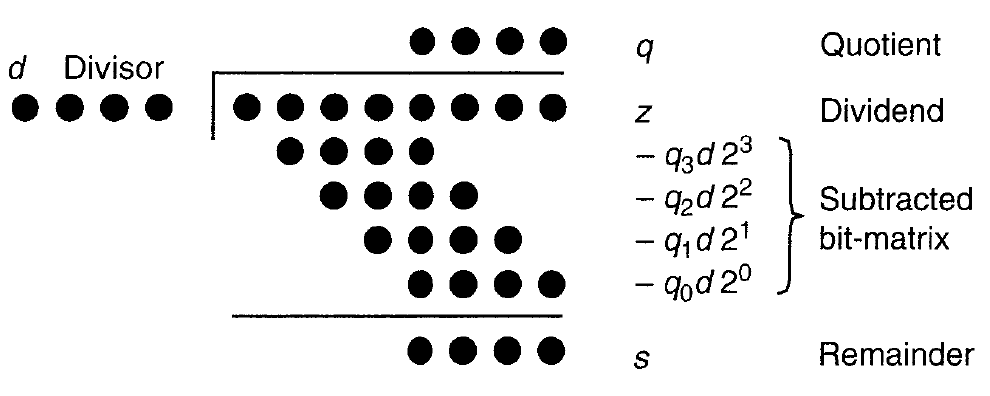 First  subtraction must consider k+1 MSBs for non negative difference. Considering k  bits would mean that quotient is 2k at least, which requires k+1 bits at least.
Jan 2013
3
Since for unsigned division we have q<2k and s<d, to avoid overflow we must have
                                       z<(2k-1)d+d=2kd
d must be strictly greater than the k MSBs of z, as otherwise the quotient would have more than k bit. This is called overflow detection and done prior to division and can be used also to detect division by zero.
Jan 2013
4
Fractional Division
Unsigned integer and unsigned fractional can be converted to each other as follows
Since z is 2k-bit and d, q, and s are k-bit, we obtain
We can therefore divide fractions just as integers, except that the reminder is right shifted by k bits.
Overflow detects that zfrac < dfrac , as otherwise the quotient would be no smaller than 1.
Jan 2013
5
Sequential Bit-at-a-Time Division
It is performed by initializing s(0)=z, and successively  subtracting from it the properly shifted terms qk-jd.
Rather than shifting qk-jd rightwards, we shift the partial quotient leftward, leading to left-shift division algorithm.
shift left
subtract
Jan 2013
6
subtract
2k pre multiplies d to unsure proper alignment. After k iterations the above recursion turn into
shift left
In the fractional version the dividend is aligned to the radix point. The bits of the quotient begin from -1.
Jan 2013
7
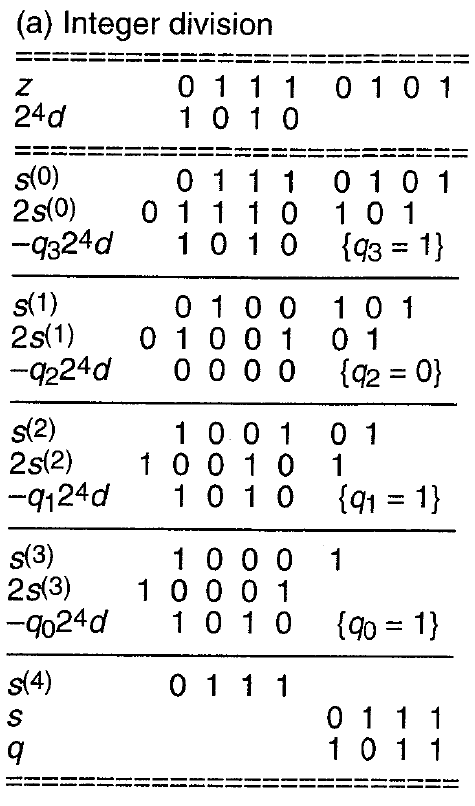 multiply divisor by 2k
initialize reminder
left-shift
left-shift
left-shift
left-shift
subtract
subtract
subtract
subtract
Jan 2013
8
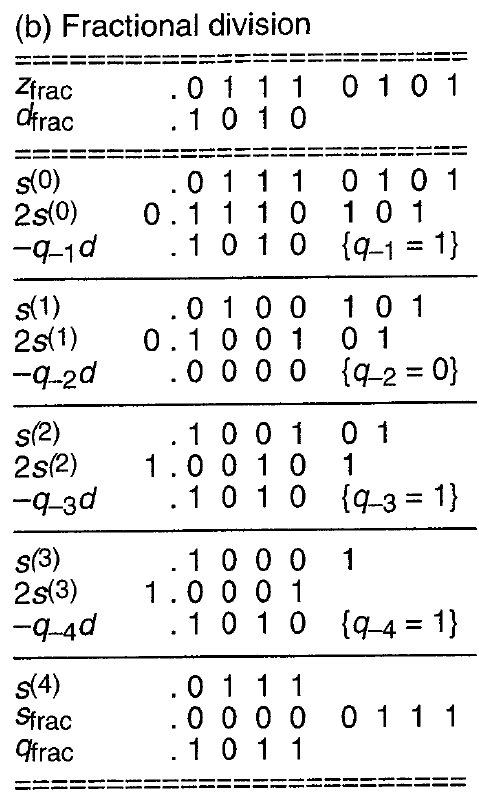 In fractional division the dividend is aligned to the radix point. The bits of the quotient begin from -1.
Jan 2013
9
Unlike multiplication that can be done by right and left shifts, division can be done only by left shift.
This follows from the bit of the quotient that are known progressively, starting from MSB. In multiplication, then multiplier bits are known  in the outset.
Jan 2013
10
The partial reminder is left shifted and its MSB  is loaded into a special FF.
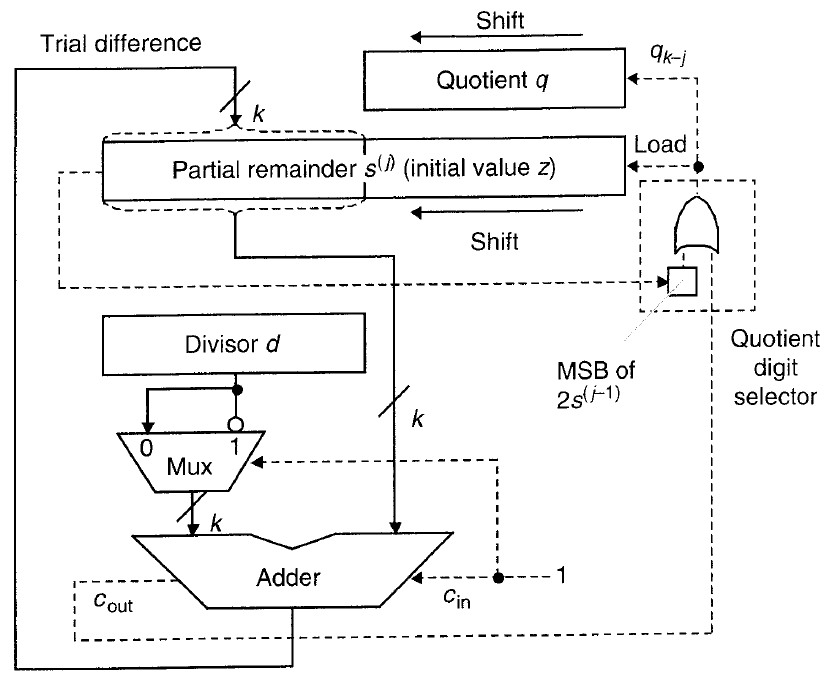 A trial difference
2s(j-1)-qk-j(2kd) is computed.
Jan 2013
11
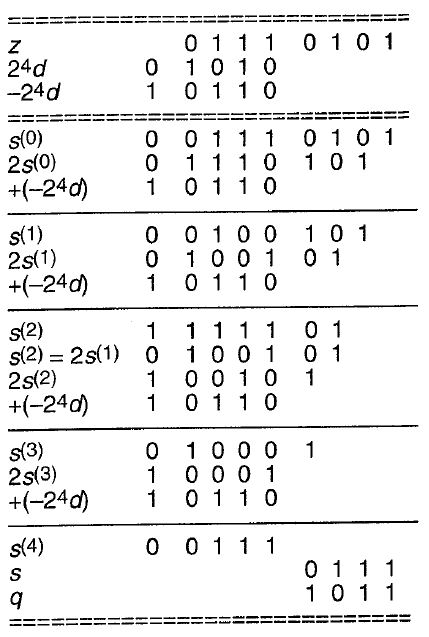 Jan 2013
12
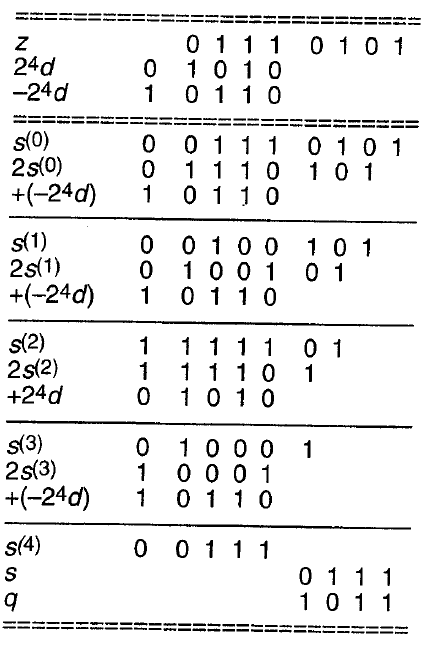 Jan 2013
13
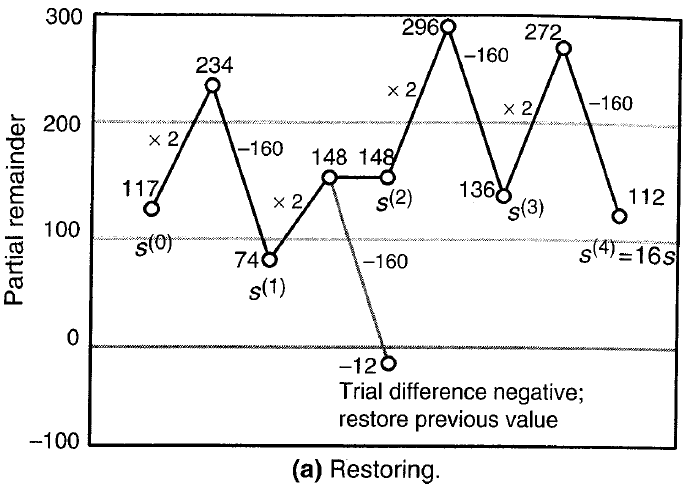 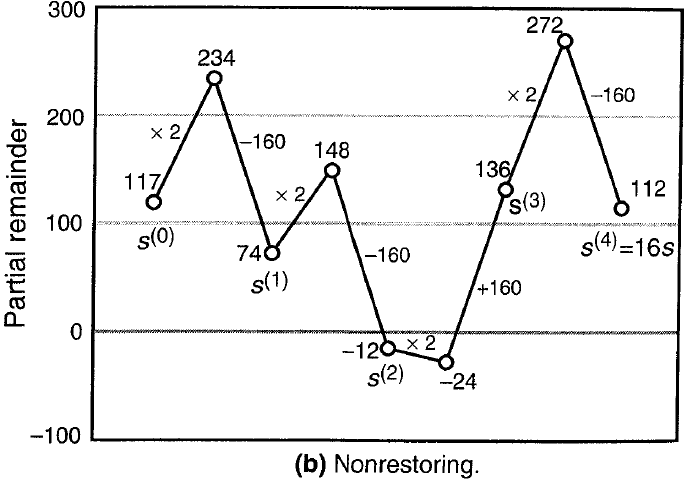 Jan 2013
14
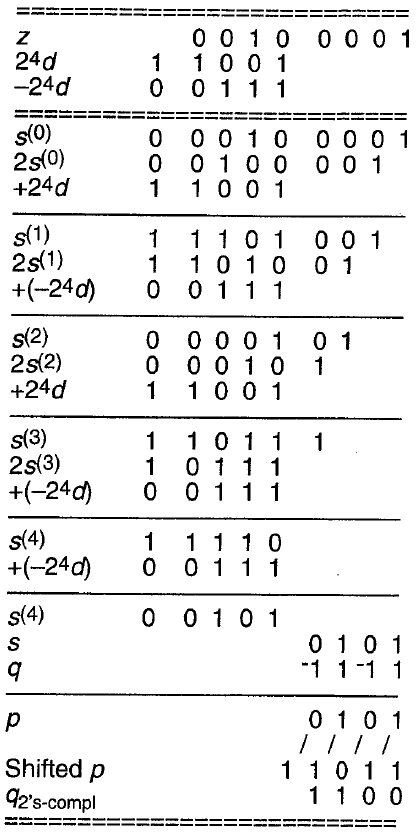 Jan 2013
15
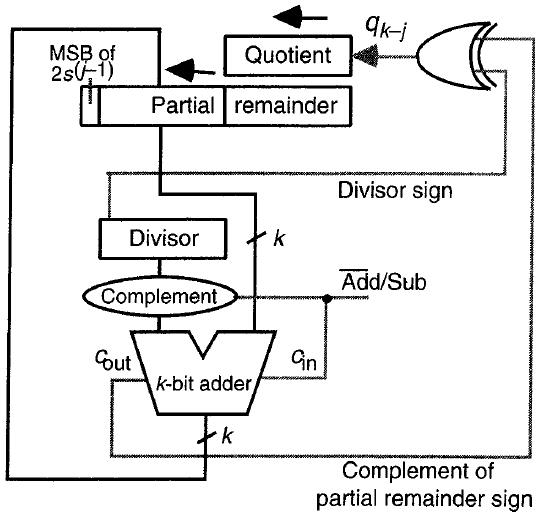 Jan 2013
16